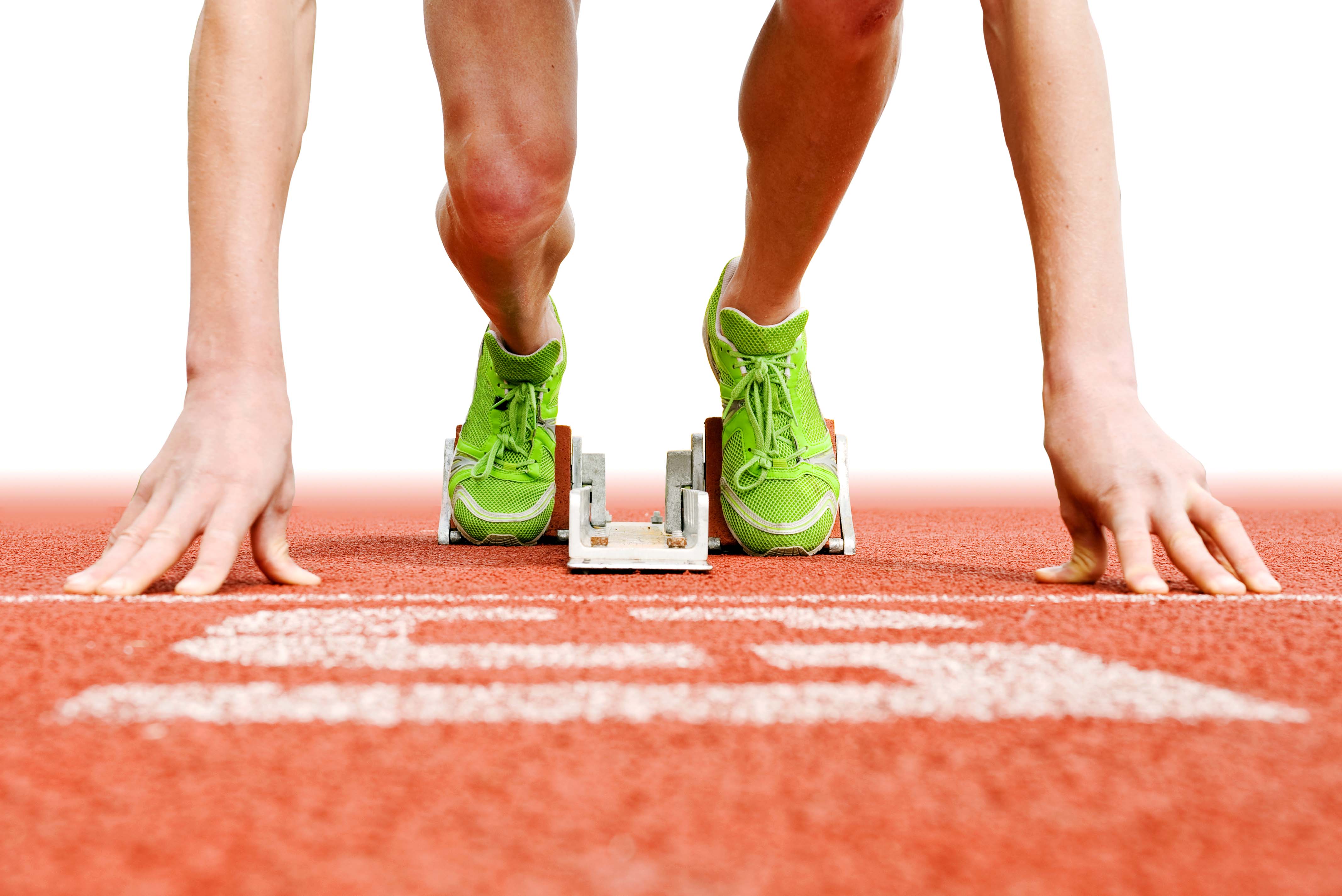 BEFORE WE START
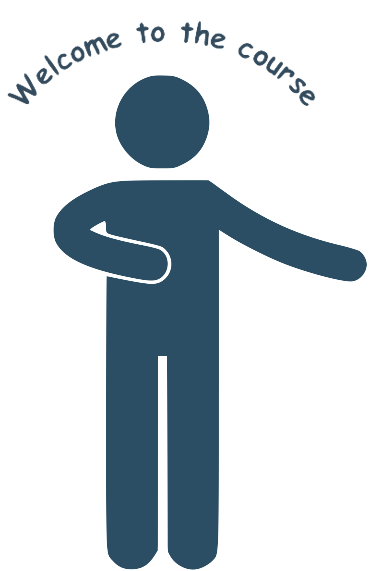 Olena Tupakhina
tupakhina@gmail.com
Consultations: Zoom, upon request (check Moodle forum for details)
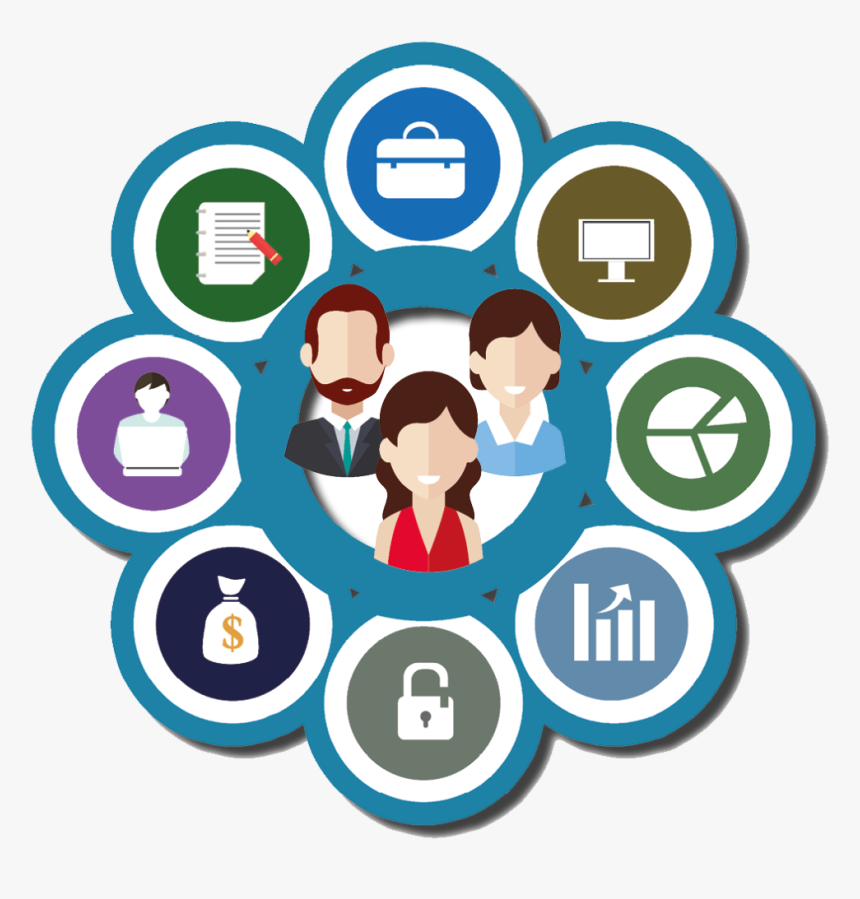 What is EHEA?
An innovative, interactive, practice-focused course taught in English 
Focused on career development instruments for those pursuing a career in the field of education (mostly academic mobility and grant projects with EU funding)
Enhancing your soft skills, such as team building, leadership and creativity
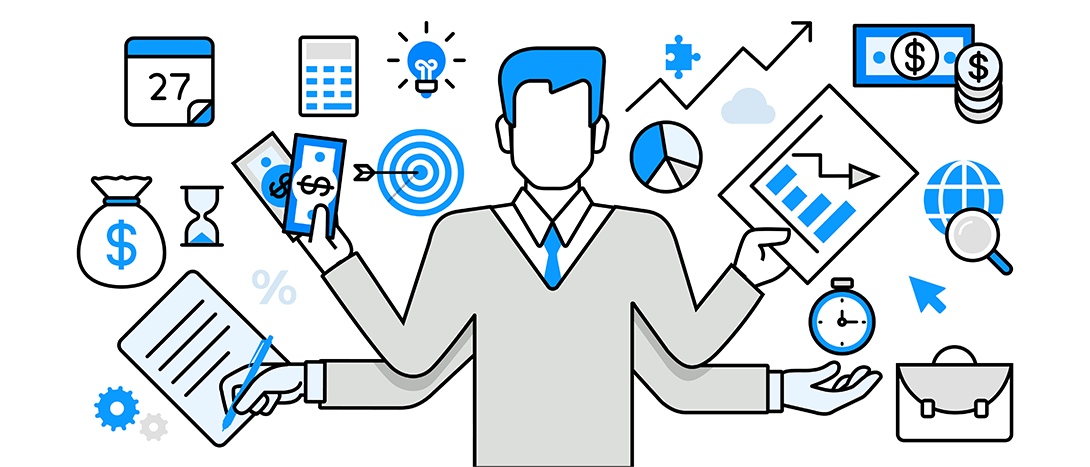 Write a good CV, a motivation letter, an essay, a study plan, a research prospect for academic mobility grant or a job;
Get basic understanding of European project culture
Write, submit and manage project proposals in the field of education;
Assess and enhance your foreign language competences
What can you do with EHEA?
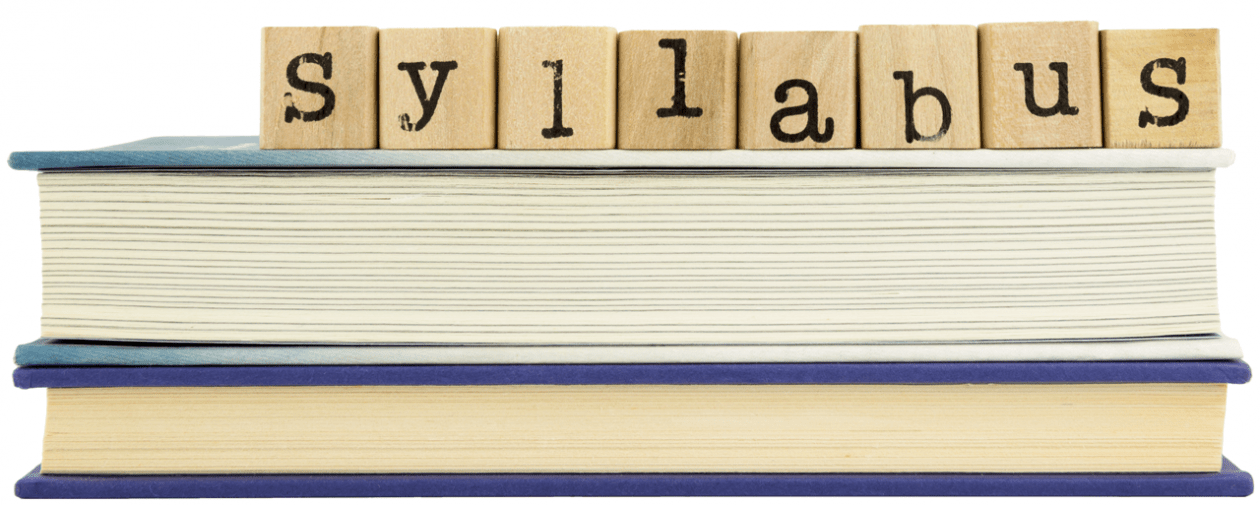 What topics does EHEA cover
Module 1: Academic Mobility
Fantastic opportunities and where to find them
Basic requirements and standard application package 
CV and Motivation letter / Research proposal; Letters of recommendations
Course catalogues and learning agreements 
Module 2: Project Writing 
what is a project and why should I bother;
what makes a good idea and where to start;
what is an LFM and how to use it
work packages: teaching, events, dissemination and impact 
quality assessment tools
Checkpoint: 
May 15
Test 1: March
Test 2: May
Exam: June
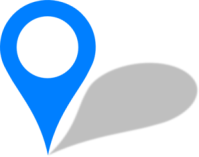 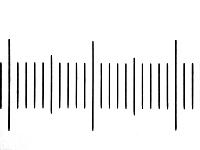 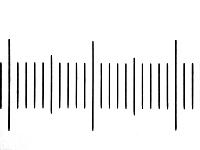 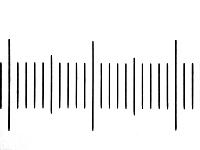 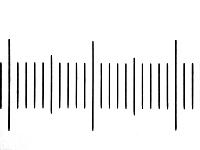 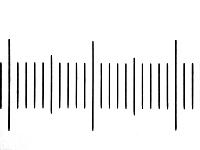 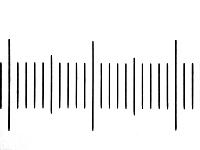 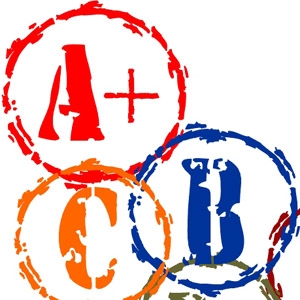 Grading system
Min grade: 35 
Grades per session: 5 max 
Grades for written tasks (3 in total): 5 per task
Test paper: 10 max
Group project: 20 max
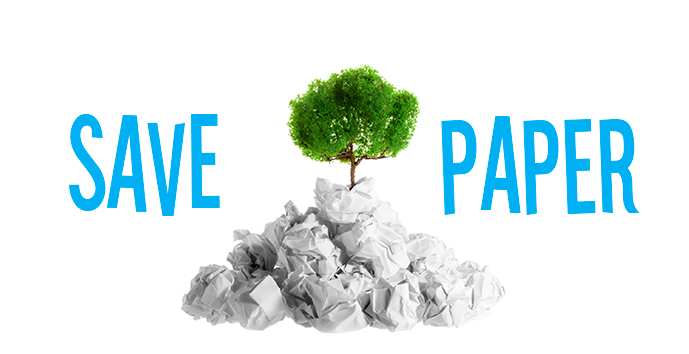 Important reminder
Please submit all the written tasks via Moodle – stay eco-friendly
Please ask your questions in direct messages on Moodle or via the course forum
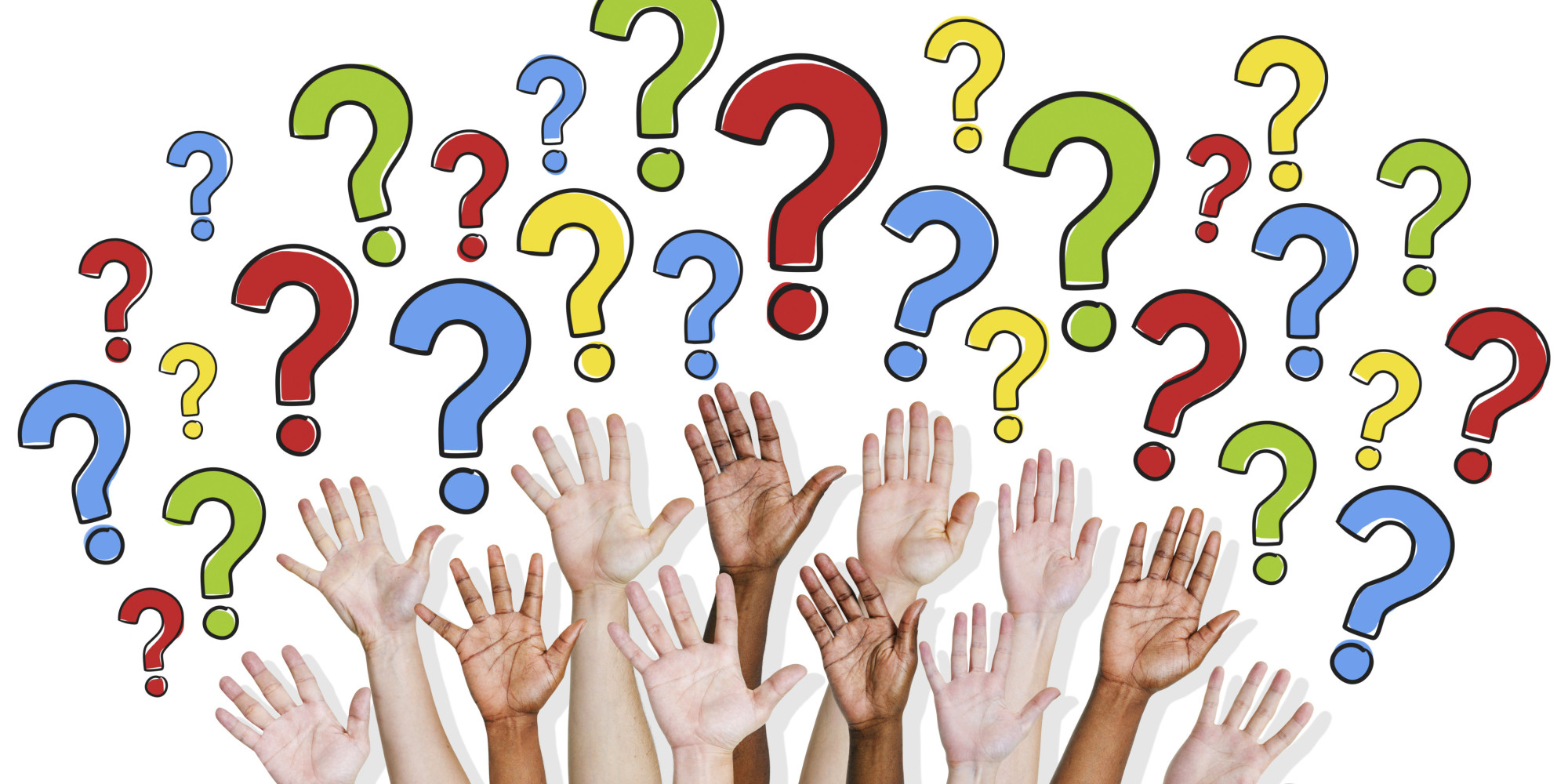